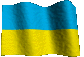 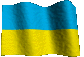 «Кримінальне право»
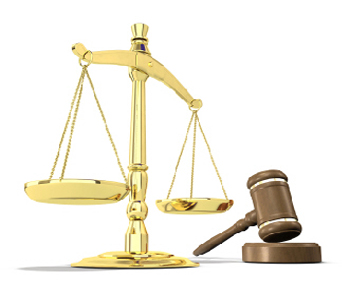 РОЗДІЛ I.ПОНЯТТЯ І СИСТЕМА КРИМІНАЛЬНОГО ПРАВА.
Криміна́льне пра́во — одна з фундаментальних галузей права, законодавства України, наука (доктрина) і навчальна дисципліна. Кримінальне право як галузь права — це система (сукупність) юридичних норм, що встановлюють, які суспільно небезпечні діяння є злочинами, і які покарання підлягають застосуванню до осіб, що їх вчинили
Завдання кримінального права — правове забезпечення охорони прав і свобод людини і громадянина, власності, громадського порядку та громадської безпеки, довкілля, конституційного устрою України від злочинних посягань, забезпечення миру і безпеки людства, а також запобігання злочинам
Криміналістика — наука про закономірності злочинної діяльності та її відображення в джерелах інформації, які слугують основою для розробки засобів, прийомів і методів збирання, дослідження, оцінки і використання доказів з метою розкриття, розслідування, судового розгляду та попередження злочинів.
Джерела кримінального права України
Укладені та ратифіковані Україною міжнародні договори, що містять кримінально-правові норми, які імплементовані в національне кримінальне законодавство (див. Закон України «Про міжнародні договори України»
Конституція України як концептуальна база всього законодавства України, в тому числі і кримінального законодавства (див. статті 29-31, 60, 62, 92).
Кримінальний Кодекс України — основний систематизований законодавчий акт, який об'єднує всю сукупність кримінально-правових норм.
Рішення Конституційного Суду України у випадку визнання ним неконституційності кримінально-правових законів (ст. 152 Конституції України).
Предмет і метод науки кримінального права
Наука кримінального права являє собою частину юридичної науки, одну з галузей суспільних наук. Її змістом є злагоджена система кримінально-правових поглядів, ідей, уявлень про злочин і покарання. «Кримінальне право як галузь права виступає для науки як предмет її вивчення». Предмет кримінального права становлять суспільні відносини, які виникають при вчиненні злочину між особою, яка його вчинила, та державою, від імені якої виступають відповідні правоохоронні органи. Внаслідок врегулювання нормами кримінального права вони набирають форми правовідносин.
Предмет кримінального права не збігається з предметом науки кримінального права, який полягає у вивченні та теоретичному розвиткові: історії цієї галузі права; джерел кримінального законодавства та практики його застосування; моделюванні розвитку кримінального законодавства; проблем підвищення дієвості кримінального законодавства; кримінального законодавства іноземних країн. Метод правового регулювання — це сукупність певних засобів, за допомогою яких регламентуються й охороняються суспільні відносини. До основних методів науки кримінального права належать:

філософський, або діалектичний;
метод пізнання;
юридичний, або догматичний, метод;
соціологічний метод;
метод системного аналізу;
метод порівняльного правознавства, або компаративістський;
історичний (генетичний) метод дослідження.
Принципи кримінального права
1.Принцип законодавчого визначення злочину (лат. nullum crimen sine lege — немає злочину, не передбаченого Законом). Це одне із найважливіших загальних положень (принципів) кримінального права. Воно визначається в ст. 1, 2, 3 та 11 КК України. Реалізація цього принципу не залишає місця для аналогії кримінального закону, яка прямо заборонена ч. 4 ст. 3 КК.
2.Принцип особистої відповідальності. Кримінальна відповідальність можлива лише за власні дії (бездіяльність). Ніхто не може бути притягнутий до кримінальної відповідальності за злочин, вчинений іншою особою. Цей принцип безпосередньо витікає зі змісту ч. 2 ст. 2 КК: «Особа вважається невинуватою у вчиненні злочину і не може бути піддана кримінальному покаранню, доки її вину не буде доведено в законному порядку і встановлено обвинувальним вироком суду»
3.Принцип винної відповідальності. Кримінальна відповідальність настає тільки при наявності вини, тобто лише в таких випадках, коли заподіяна шкода, вчинений злочин були заподіяні навмисно чи необережно (ст. 23 КК). Невинно заподіяна шкода (казус), незалежно від її тяжкості, злочином не визнається і кримінальної відповідальності не тягне.
4.Принцип суб'єктивної осудності. Кримінальна відповідальність ґрунтується лише на суб'єктивній осудності. Об'єктивна осудність відхиляється, оскільки вона не враховує, не припускає участі в діях свідомості та волі. Крім вини, як підґрунтя суб'єктивної сторони злочину, кримінальна відповідальність припускає, вимагає усвідомлювання винною особою всіх ознак складу злочину. Найбільш переконливо принцип суб'єктивної осудності діє при ексцесі виконавця. Співучасники не підлягають відповідальності за ті дії виконавця, які не охоплювалися їх умислом.
5.Принцип повної відповідальності. Повнота осудності означає вимогу поставити в провину особі все скоєне нею, незалежно від того, якою кількістю кримінально-правових норм це передбачено. Будь-яка неповнота осудності визнається безумовною підставою для повернення кримінальної справи на додаткове слідство.
6.Принцип переваги обставин, що пом'якшують відповідальність. При конкуренції обтяжуючих та пом'якшуючих відповідальність обставин перевагу мають пом'якшуючі обставини вчинення злочину. Так, наприклад, при вчиненні навмисного вбивства з особливою жорстокістю перебуваючої в стані вагітності жінки[4], але в стані фізіологічного афекту, скоєне кваліфікується лише як умисне вбивство, вчинене в стані сильного душевного хвилювання
7.Принцип більшої караності групового злочину. За невеликим винятком всі або переважна більшість правових норм про відповідальність за навмисні злочини містять кваліфікуючу ознаку — вчинення його групою осіб або організованою групою. Крім того, п. 2 ч. 1 ст. 67 КК визнає вчинення злочину групою осіб за попередньою змовою, яка обтяжує відповідальність винної особи. Чим бі́льше злочинна група та чим міцніше вона організована, тим бі́льшої кари вона заслуговує.
8.Принцип повного відшкодування шкоди, заподіяної злочином. Цей принцип є здійсненням нової концепції кримінального закону — концепції захисту, доповнення караючої функції кримінального закону функцією захисту, поновлення порушених прав, інтересів особи. Кара за злочин може і повинна бути засобом захисту, а не тільки покарання, як це витікає із змісту ст. 50 КК.
РОЗДІЛ II. КРИМІНАЛЬНА ВІДПОВІДАЛЬНІСТЬ ТА ЇЇ ПІДСТАВИ
Кримінальна відповідальність - вид юридичної відповідальності, що встановлюється державою в кримінальному законі, накладається судом на осіб, які винні у вчиненні злочину, та мають нести зобов'язання особистого, майнового чи організаційного характеру.
 Звідси, по-перше, кримінальна відповідальність - це вид юридичної відповідальності, що встановлюється державою в кримінальному законі. Отже, тільки Кримінальний кодекс України встановлює кримінальні покарання, дає вичерпний перелік покарання, передбачає підстави, порядок, межі їх призначення.
 По-друге, кримінальна відповідальність застосовується лише судом і лише до особи, винної у вчиненні злочину.
 По-третє, кримінальна відповідальність - це обов'язки злочинця особистого (позбавлення волі), майнового (конфіскація майна) чи організаційного (позбавлення права мати певну посаду) характеру.
 У ст. З КК України передбачено підстави кримінальної відповідальності, В ній зазначено, що кримінальна відповідальність і покарання несе тільки особа, винна у вчиненні злочину, тобто особа, яка умисно чи необережно вчинила діяння, яке передбачено кримінальним законом як суспільне небезпечне. Сукупність ознак, які визначають діяння як злочин, має назву "склад злочину". Тому часто стверджують, що єдиною підставою кримінальної відповідальності є наявність складу злочину.
Підставами кримінальної відповідальності є:
1) наявність юридичного факту - вчинення діяння, забороненого кримінальним законом;
2) таке діяння за соціальним змістом завдало або загрожувало завдати шкоду певним благам або іншим цінностям;
3) зазначене вище діяння вчинено фізичною осудною особою, яка досягла встановленого в законі віку кримінальної відповідальності;
4) під час вчинення діяння особа не перебувала під впливом будь-якої сили або примусу, яким вона не могла протистояти;
5) відсутні інші обставини, які відповідно до закону виключають злочинність діяння.
Ці критерії обумовлюють сутність і специфіку злочину певного виду та пов'язані з такою категорією кримінального права, як склад злочину. Таке розуміння питання, що розглядається, дає можливість констатувати, що підставою кримінальної відповідальності є вчинення суспільно небезпечного діяння, яке містить ознаки складу злочину. Підставою кримінальної відповідальності (ст. 2 КК) є вчинення особою суспільно небезпечного діяння, яке містить склад злочину, передбаченого кримінальним законом
Чинність закону про кримінальну відповідальність у часі
1. Злочинність і караність діяння визначаються законом про кримінальну відповідальність, який діяв на час вчинення цього діяння (ч. 2 ст. 4 КК). Чинним визнається закон, що вже набрав чинності. У зв'язку з цим принципове значення мають питання про час прийняття, оприлюднення та набрання законом чинності і про час припинення його чинності. Встановлення цих меж є важливим для вирішення питань, що можуть виникнути при зіткненні (колізії) законів у зв'язку з їх застосуванням до конкретного суспільне небезпечного діяння, коли, наприклад, під час вчинення такого діяння діяв один закон про кримінальну відповідальність, а під час розгляду справи в суді діє вже інший закон.
 2. Після прийняття Верховною Радою України кримінального закону (дата прийняття обов'язково супроводжує офіційний текст закону) він підписується Головою Верховної Ради України і направляється Президентові України для підпису і оприлюднення. Згідно з ст. 94 Конституції України Президент України протягом п'ятнадцяти днів після отримання закону підписує його, беручи до виконання, та офіційно оприлюднює його або повертає закон зі своїми вмотивованими і сформульованими пропозиціями до Верховної Ради України для повторного розгляду. У разі, якщо Президент України протягом встановленого строку не повернув закон для повторного розгляду, закон вважається схваленим Президентом України і має бути підписаний та офіційно оприлюднений. Якщо при повторному розгляді закон буде знову прийнятий Верховною Радою України не менш як двома третинами від її конституційного складу, Президент України зобов'язаний його підписати та офіційно оприлюднити протягом десяти днів.
 3. Оприлюднення закону - самостійна стадія процесу набрання законом чинності. Воно має велике юридичне значення і полягає у доведенні до відома громадян і державних органів від імені Президента України повного і точного тексту закону державною мовою шляхом його поміщення в офіційному виданні. Згідно з Указом Президента України від 10 червня 1997 р. "Про порядок офіційного оприлюднення нормативно-правових актів та набрання ними чинності" такими виданнями є "Офіційній вісник Україні", "Відомості Верховної Ради Україні" і газета "Урядовий кур'єр". Регламент Верховної Ради передбачає як офіційну також публікацію закону в газеті "Голос України". В окремих випадках закон може бути оприлюднений через телебачення та радіо. Офіційне оприлюднення закону здійснюється після включення його в Єдиний державний реєстр нормативних актів із вказівкою присвоєного йому реєстраційного коду. Закони України можуть бути опубліковані і в інших виданнях, але лише після їх офіційного оприлюднення. Публікація закону в інших виданнях носить інформаційний характер і не може бути використана для офіційного застосування.
 4. Питання про час набрання законом чинності врегульоване в ч. 1 ст. 4 КК: "Закон про кримінальну відповідальність набирає чинності через десять днів з дня його офіційного оприлюднення, якщо інше не передбачено самим законом, але не раніше дня його опублікування". Це положення включено в КК відповідно до ч. 5 ст. 94 Конституції України.
На підставі цього можливі три строки набрання новим законом чинності:
після десяти днів з дня його офіційного оприлюднення, але не раніше дня його опублікування. Практично строки оприлюднення та опублікування закону збігаються. При розрахунку десяти днів сам день опублікування закону до їх числа не входить. Тому, якщо закон був опублікований, наприклад, 1 вересня, то він набирає чинності з нуля годин 12 вересня;
з дня його опублікування в офіційному виданні. Формулювання "закон набирає чинності з дня його опублікування" досить часто зустрічається у текстах кримінальних законів. Наприклад, таке формулювання було дано у розділі II Закону України від 7 жовтня 1997 р. "Про внесення змін до Кримінального і Кримінально-процесуального кодексів України щодо посилення боротьби з порушеннями бюджетного законодавства";
з того строку, який в ньому зазначений. Наприклад, КК України 1960 р. був прийнятий 28 грудня, а набрав чинності (уведений в дію) з 1 квітня 1961 р.; КК 2001 р. був прийнятий 5 квітня, а набрав чинності з 1 вересня 2001 р.
 5. У літературі виділяють три обставини, внаслідок яких закон про кримінальну відповідальність втрачає чинність:
коли він був скасований або змінений іншим законом про кримінальну відповідальність. У тексті нового закону міститься в цьому разі пряма вказівка на скасування закону, що існував раніше, або на зміну окремих норм закону, що в цілому продовжує діяти. Наприклад, Законом України від 17 червня 1992 р. із КК 1960 р. були виключені ст. 61 ("Шкідництво"), ст. 62 ("Антирадянська агітація і пропаганда"), ст. 64 ("Організаційна діяльність, спрямована на вчинення особливо небезпечних державних злочинів"). Законом України від 11 липня 1995 р. була змінена редакція глави VII Особливої частини КК 1960 р. "Посадові злочини";
коли він замінений повністю чи частково іншим законом без будь-якої вказівки про те в новому законі. Наприклад, Законом України від 28 січня 1994 р. була дана нова редакція ст. 148 КК 1960 р. "Заняття забороненими видами підприємницької діяльності";
у зв'язку із закінченням строку дії або із зміною (усуненням) умов чи обставин, на які закон був розрахований. Наприклад, таким нормативним актом був Указ Президії Верховної Ради України від 26 грудня 1990 р. "Про відповідальність за порушення правил користування картками споживача на право придбання товарів".
 6. Для правильного застосування закону про кримінальну відповідальність нерідко вирішальне значення має визначення часу вчинення злочину. Вирішення цього питання багато в чому залежить від характеру вчиненого злочину, його специфіки. Так, залежно від протяжності злочинів у часі розрізняють продовжувані і триваючі злочини'. Часом вчинення триваючого злочину вважається час вчинення суб'єктом дії або бездіяльності, з якої починається так званий "злочинний стан" (залишення в небезпеці, втеча з місць позбавлення волі, зберігання зброї тощо). Часом вчинення продовжуваного злочину вважається час вчинення останньої дії з числа декількох тотожних діянь, об'єднаних єдиним наміром (наприклад, крадіжка останньої деталі комп'ютера, який викрадається по частинах). Часом вчинення злочину в співучасті вважається час виконання суспільні j небезпечного діяння виконавцем.
 Вчинення багатьох злочинів пов'язане не тільки з виконанням суб'єктом суспільне небезпечного діяння (дії або бездіяльності), а й з настанням певних суспільне небезпечних наслідків, встановлювати які вимагає закон.
7. Зворотна дія закону про кримінальну відповідальність у часі. Як загальне правило у ч. 2 ст. 4 КК закріплено положення про те, що злочинність і караність діяння визначаються законом про кримінальну відповідальність, який діяв на час вчинення цього діяння. Ці ситуації раз у раз виникатимуть у зв'язку з набранням чинності 1 вересня 2001 р. новим КК. Поставатиме питання, який кодекс застосовувати до злочину, вчиненого до 1 вересня, - КК 1960 р. або КК 2001 р. Це і є питання про зворотну дію закону, тобто про можливість поширення нового закону на діяння, вчинені до набрання цим законом чинності. Його регулює ст. 5 нового КК, згідно з якою закон про кримінальну відповідальність має зворотну дію, якщо він: 1) скасовує злочинність діяння; 2) пом'якшує кримінальну відповідальність. Разом з тим закон, що встановлює злочинність діяння або посилює кримінальну відповідальність, не має зворотної дії в часі (ч. 2 ст. 5 КК). 
8. Встановлення того, пом'якшує чи, навпаки, посилює кримінальну відповідальність новий закон, нерідко є складним завданням. Вимагається добре знання кримінального права, щоб точно встановити співвідношення колишнього і нового кримінального закону, визначити, який із них є більш м'яким.
 У теорії кримінального права вироблено деякі правила, які дозволяють при порівнянні законів дійти висновку про більш м'який закон. Це:
 1) закон, що встановлює більш м'який вид покарання порівняно з кримінальним законом часу вчинення злочину;
 2) закон, в якому мінімальна межа покарання нижча, ніж мінімум такого ж покарання в законі, що діяв раніше;
 3) при збереженні рівності мінімальних меж у новому кримінальному законі максимальна межа того ж виду покарання є більш низькою, ніж максимум покарання в законі, що діяв раніше;
 4) при одночасному зниженні мінімуму покарання і підвищенні його максимуму більш м'яким вважається закон, який знижує мінімальну межу покарання. Це положення закріплено в ч. 3 ст. 5 КК. При цьому, однак, максимальне покарання за конкретний злочин не може бути призначено вище максимальної межі закону, який діяв раніше;
 5) новий закон виключає додаткове покарання, передбачене в колишньому законі;
 6) в новому законі збережено додаткове покарання, що було і в колишньому законі, однак це покарання передбачено факультативно, тоді як в колишньому законі воно було обов'язковим;
 7) якщо санкція в новому законі передбачає альтернативне кілька основних покарань, а в законі, що діяв раніше, було тільки одне таке покарання.
 9. Порівняння законів на предмет пом'якшення чи посилення кримінальної відповідальності досягається також шляхом аналізу в новому і колишньому законах усіх ознак злочину, умов кримінальної відповідальності тощо. Так, Законом України від 11 липня 1995 р. (набрав чинності з 1 вересня 1995 р.) була дана нова редакція глави VII Особливої частини КК 1960 р. "Посадові злочини". Зокрема, в статтях 168-170 цього КК така кваліфікуюча ознака, як неодноразовість, була замінена на повторність2. Оскільки поняття неодноразовості ширше за поняття повторності (останнім не охоплюються випадки передачі хабара одночасно кількома особами), то в цій частині відбулося пом'якшення відповідальності за хабарництво. Тому одночасне давання хабара особі кількома особами охоплюється в КК 1960 р. ознаками ч. 1 ст. 170, тоді як до набрання чинності новим законом такі дії кваліфікувалися за ч. 2 цієї статті і тягай більш тяжке покарання. Формулюючи відповідальність за хабарництво у КК 2001 р., законодавець ознаку повторності передбачив як кваліфікуючу за одержання та давання хабара, підтримавши в цій частині позицію Закону від 11 липня 1995 р.
РОЗДІЛ III.ЗЛОЧИН ТА ЙОГО ОЗНАКИ
Зло́чин — злодіяння, злий вчинок з точки зору тієї чи іншої системи цінностей, людини, групи людей, чи людства в цілому. Людину, яка чинить злочин, називають «злочинець».У законодавстві України злочин (=кримінальне правопорушення) — передбачене кримінальним законом суспільно-небезпечне винне каране діяння (дія чи бездіяльність), вчинене суб'єктом злочину (ч. 1 ст. 11 Кримінального кодексу України).
Сторони злочину
Суб'єктивна сторона злочину — це внутрішня сторона злочину, бо вона включає ті психічні процеси, що характеризують свідомість і волю особи в момент вчинення злочину. На відміну від ознак об'єктивної сторони злочину, доступних для безпосереднього сприйняття іншими особами, ознаки суб'єктивної сторони недоступні для безпосереднього спостереження і встановлюються на підставі показань, даних особою, а також на підставі аналізу та оцінки об'єктивних ознак злочину.
Об'єкти́вна сторона́ зло́чину — це сукупність ознак, які визначають зовнішню сторону злочину і характеризують суспільно-небезпечне діяння (дію або бездіяльність), його шкідливі наслідки та причиновий зв’язок між діянням та наслідками, який обумовив настання останніх, а також місце, час, обстановку, спосіб, знаряддя та засоби вчинення злочину.
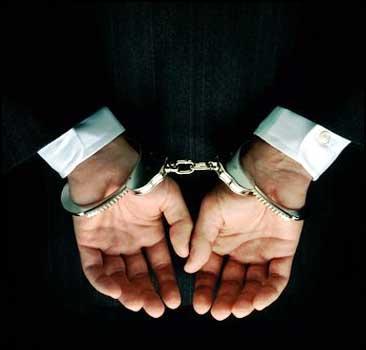 Суспільство завжди намагається жити за встановленими правилами, проте немає жодної людської спільноти, у якій би такі правила не порушувалися. Часто такі порушення мають дріб'язковий характер — наприклад, запізнення учня на урок, перехід дороги за межами пішохідного переходу, а іноді є надзвичайно небезпечними, як от крадіжка чи вбивство людини. Незначні порушення носять назву проступок. Відносини, пов'язані зі вчиненням людьми суспільнонебезпечних діянь та визначенням відповідальності за їх вчинення регулює кримінальне право, а самі ці діяння називаються злочинами.Правопорушення: проступки і злочини вивчає наука деліктологія. Злочинність вивчає наука кримінологія. Злочини мають ряд ознак, спільних з іншими правопорушеннями: є небезпечними для суспільства; здійснюються усвідомлено; вчиняються всупереч заборон, визначених кримінальним законодавством. Проте, на відміну від адміністративних, цивільних чи дисциплінарних поступків, злочини мають підвищений рівень суспільної небезпечності. Саме тому не є злочином дія або бездіяльність, яка хоча формально і містить ознаки будь-якого забороненого діяння, але через малозначність не становить суспільної небезпеки, тобто не заподіяла й не могла заподіяти істотної шкоди фізичній чи юридичній особі, суспільству або державі. Крім того, злочином є лише те діяння, яке прямо передбачене Кримінальним кодексом України.

Залежно від ступеня тяжкості злочини поділяються на:
невеликої тяжкості;
середньої тяжкості;
Тяжкі;
особливо тяжкі.
Злочином невеликої тяжкості є злочин, за який передбачене покарання у виді позбавлення волі на строк не більше двох років, або інше, більш м'яке покарання. Сюди можна віднести такі злочини, як незаконне полювання в заповідниках або на інших територіях та об'єктах природно-заповідного фонду (ст. 248 КК), жорстоке поводження з тваринами (ст. 299 КК), чи підроблення документів, печаток, штампів та бланків, їх збут, використання підроблених документів (ст. 358 КК). Злочином середньої тяжкості є злочин, за який передбачене покарання у виді позбавлення волі на строк не більше п'яти років. Таким злочином є, наприклад, крадіжка — таємне викрадення чужого майна (ст. 185 КК), давання хабара (ст. 369), ухилення від призову на строкову військову службу (ст. 335 КК).Тяжким злочином є злочин, за який передбачене покарання у виді позбавлення волі на строк не більше десяти років. Мова може йти про умисне тяжке тілесне ушкодження (ст. 121 КК), контрабанду — переміщення товарів через митний кордон України поза митним контролем або з приховуванням від митного контролю (ст. 201 КК).Особливо тяжким злочином є злочин, за який передбачене покарання у виді позбавлення волі на строк понад десять років або довічного позбавлення волі. Прикладом може бути умисне вбивство (ст. 115 КК) чи організація озброєної банди з метою нападу на підприємства, установи, організації чи на окремих осіб (ст. 257 КК).Залежно від ступеня завершеності злочини поділяються на закінчені та незакінчені. Закінченим злочином визнається діяння, яке містить усі ознаки складу злочину, передбаченого відповідною статтею Кримінального Кодексу. Незакінченим злочином є готування до злочину та замах на злочин.Замахом  на злочин є вчинення особою з прямим умислом діяння (дії або бездіяльності), безпосередньо спрямованого на вчинення злочину, передбаченого відповідною статтею Кримінального кодексу, якщо при цьому злочин не було доведено до кінця з причин, що не залежали від її волі. Кримінальна відповідальність за замах на злочин настає за тією статтею Кримінального кодексу, якою передбачено відповідальність за закінчений злочин, який особа мала намір вчинити, з урахуванням правил ст. 15 Кримінального кодексу. Від замаху слід відрізняти добровільну відмову — остаточне припинення особою за своєю волею готування до злочину або замаху на злочин, якщо при цьому вона усвідомлювала можливість доведення злочину до кінця. Особа, яка добровільно відмовилася від доведення злочину до кінця, підлягає кримінальній відповідальності лише в тому разі, якщо фактично вчинене нею діяння містить склад іншого злочину